First-Year Seminars at        2-Year Colleges:Data Informed Design
Jennifer R. Keup & Donna Younger
2011 AACC Annual Convention
New Orleans, Louisiana
April 12, 2011
Objectives of this Session
Introduce the role of first-year seminars at community colleges over the past few decades;
Gain a greater understanding of what first-year seminars are, how they are organized, & the purpose they serve in the community college curriculum; 
Generate discussion about how respective institutions compare to a national profile; and
Consider institutional innovations or refinements based on the national profile.
Community Colleges and the Challenge of Student Success
Key factors –
	open enrollment
		varied approaches to education
	underprepared student population 
		academically and psychosocially
[Speaker Notes: “varied approaches”  -- transient; alternating work and school; focused on transfer rather than completion, etc]
A Broad Spectrum Treatment: The First Year Seminar
The seminar
	provides support for transition
	strengthens key academic skills
	illustrates the nature and purpose of 
		higher education
	supports development of educational 
		goals and studentship practices
How far back 
in higher education history do we need to go to find evidence of the earliest first-year seminars?
Classical Greece
1790s
1880s
1930s
1970s
3
FYS101: Introduction to first-year seminars IN THE COMMUNITY COLLEGES
What Is a First-Year Seminar?
A course designed to “assist students in their academic and social development and in their transition to college. A seminar, by definition, is a small discussion-based course in which students and their instructors exchange ideas and information. In most cases, there is a strong emphasis on creating community in the classroom.” (Hunter & Linder, 2005, pp. 275-276).
Tendency Toward “Engaging Pedagogy”
A variety of teaching methods
Meaningful discussion and homework
Challenging assignments
Productive use of class time
Encouragement for students to speak in class and work together
						(Swing, 2002)
Types of First-Year Seminars
Extended orientation seminars 
Academic seminars with generally uniform content
Academic seminars on various topics
Professional or discipline-based seminars
Basic study skills seminars
Hybrid seminars
					(Barefoot, 1994)
[Speaker Notes: Typology of seminars developed by Betsy Barefoot in her dissertation research, drawn from early administrations of the survey
 Extended orientation—freshman orientation, college survival, college transition or success course—typically focuses on intro to campus resources, time management, academic and career planning, learning strategies, and personal development—most common type of seminar
 Academic with generally uniform content—interdisciplinary or theme-oriented course, may be gen ed requirement, focuses on academic theme/discipline with significant emphasis on academic skills such as critical thinking or expository writing
Eckerd College—Western Heritage in a Global Context—”introduces students to the arts and sciences of human civilization. . . . by discussing great works and ideas from Western civilization and comparing them or putting them into context with great works from non-Western civilization” (Hunter & Linder, 2005, pp. 279-280)
 Academic seminar on various topics—similar to common topics course but driven by faculty member’s disciplinary or research interests; each section likely to have different topic; often interdisciplinary
University of Michigan
Looking at Traditional China Through Its Most Famous Novel: The Story of the Stone
The Poetry of Everyday Life
Colonialism and Its Aftermath
Inventing Race
 Basic Study Skills—for academically underprepared students, focus on basic academic skills such as grammar, notetaking, reading texts
 Pre-Professional/Discipline—designed to prepare students for entry into specific major or profession—typically seen in engineering, health sciences, business, or education]
Evidence of Effectiveness? YES!
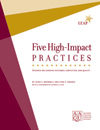 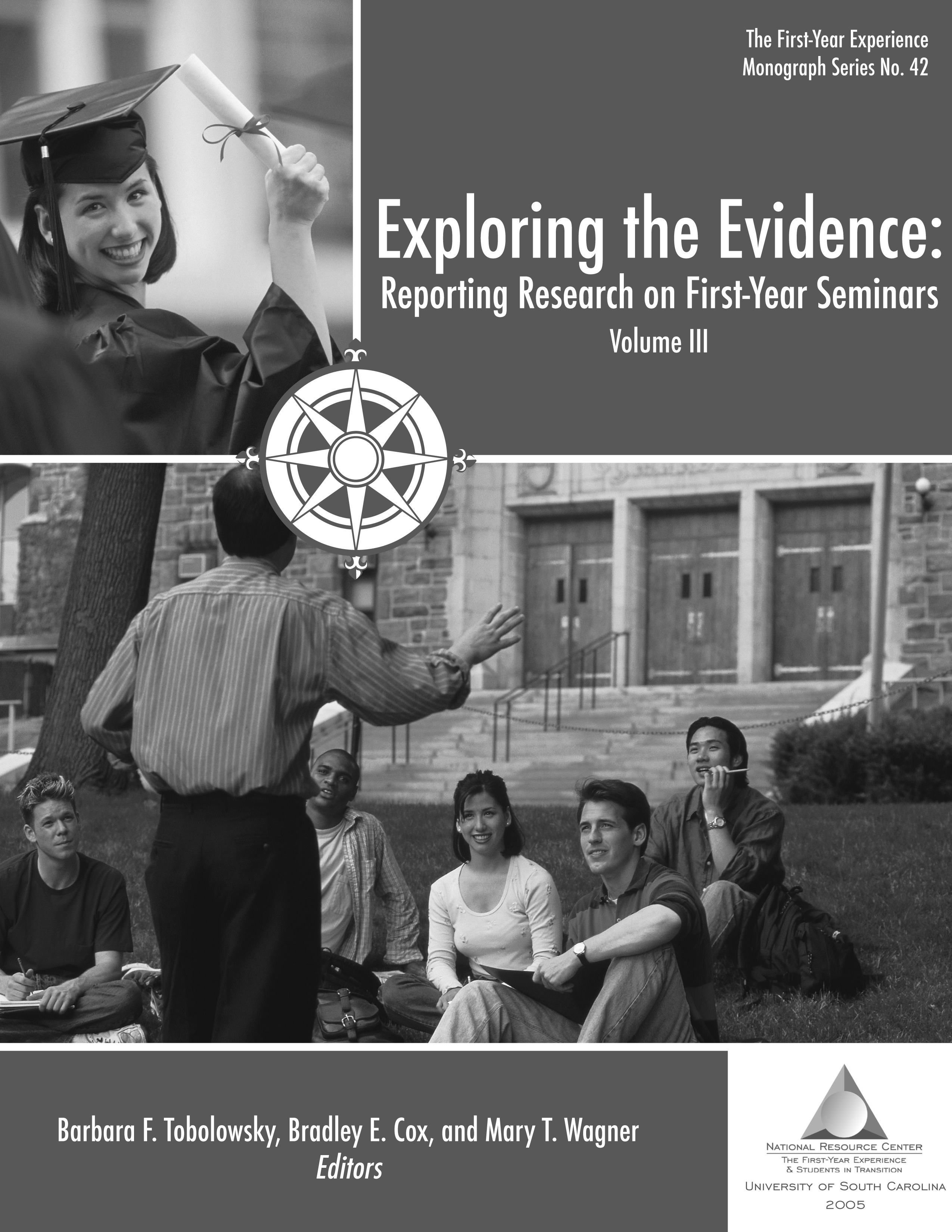 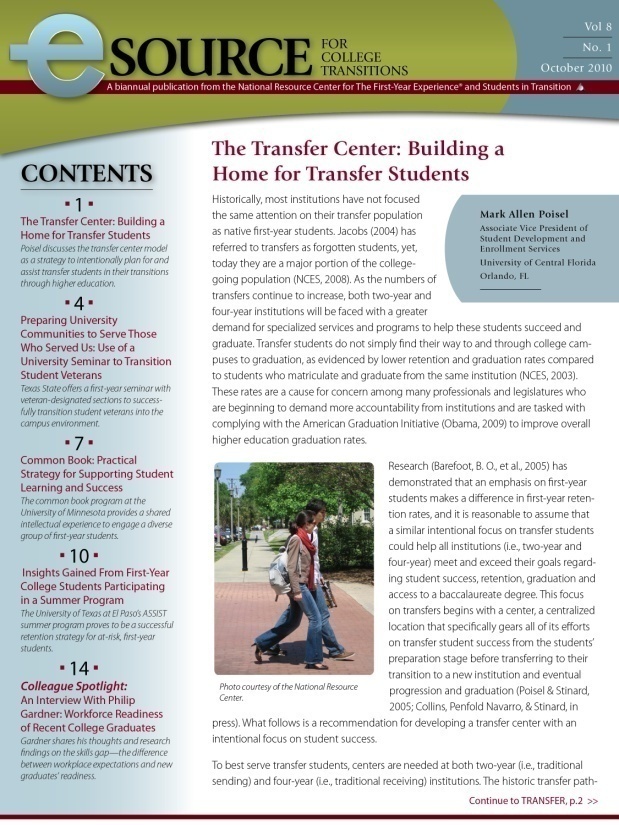 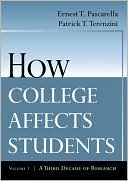 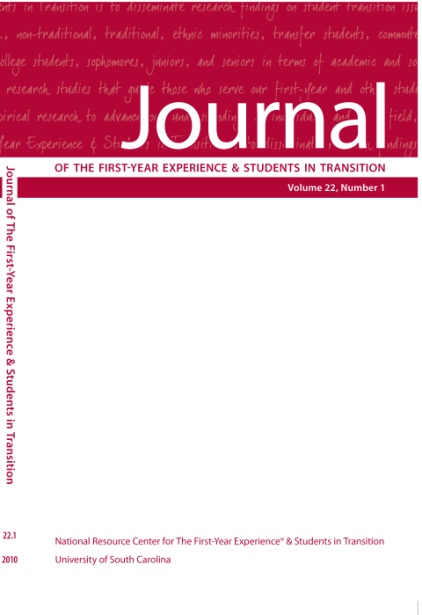 Evidence of Effectiveness
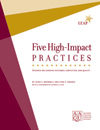 More positive and more frequent interactions with faculty
Greater perception of faculty support
Enhanced knowledge and use of campus resources
Greater involvement in student activities
Increase in time management skills
(Brownell & Swaner, 2010)
Evidence of Effectiveness
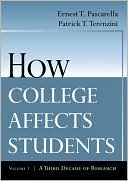 “In short, the weight of evidence  
indicates that FYS participation has statistically significant and substantial positive effects on a student’s successful transition to college and the likelihood of persistence into the second year as well as on academic performance…and on a considerable array of other college experiences.”  (Pascarella & Terenzini, 2005)
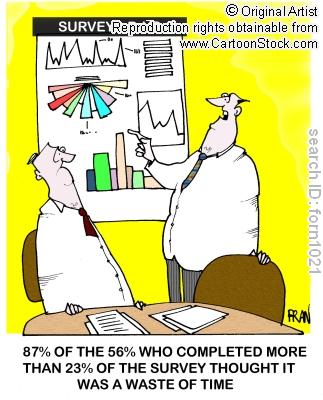 2009 National Survey of First-year seminars
2009 National Survey of First-Year Seminars
Methodology for 2009 administration
Administration: Oct. 30 – Dec. 18, 2010
Invitation sent to 3,225 institutions in 3 waves
Incentive program
1,028 responses (32% response rate)
87.3% of 2009 respondents (N=890) reported having a first-year seminar
[Speaker Notes: Up from 65% on 1994 survey
Some accounts indicate as high as 94%]
2009 Survey Participants
*The remainder of the presentation will focus on data from two-year campuses in the sample (N=298)
[Speaker Notes: Slightly under-represents 2-year campuses (38.5% nationally)

29% of respondents saying that had FYS were 2-year colleges

Slightly over-represents public institutions (38.6% nationally)]
All Types of First-Year Seminars Offered
[Speaker Notes: Q12

No right way of doing this seminar

Increase in number of institutions offering multiple types of seminars on campus

“Hybrid” category]
Primary Types of First-Year Seminars Offered
[Speaker Notes: Q15]
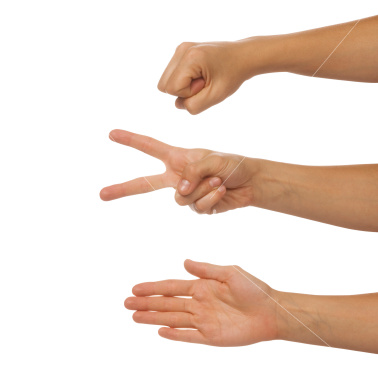 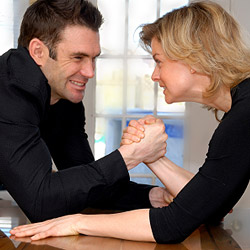 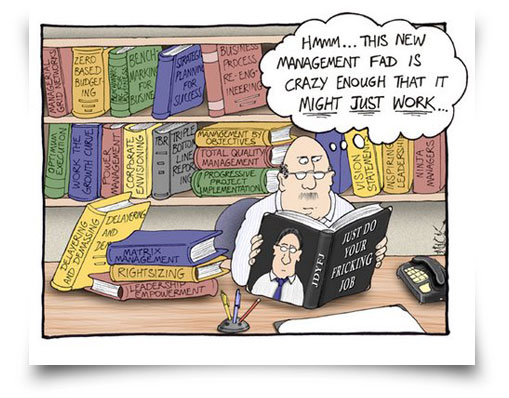 Course Administration
Administrative Home of First-Year Seminar
63.9% of courses have a seminar director
 40.0% of course directors are full time
[Speaker Notes: Q61 
   Q62
   Q63

2006
51%
14%
13%
11%
NA]
Administration of Seminars
Average size of seminar program is around 20-25 sections
A majority of seminars have classes enrolling 20-29 students
20-24 students/section: 41.6%
25-29 students/section: 23.1%
Approximately 31.5% of institutions require all first-years to take the seminar
[Speaker Notes: Q16
Q17
Q19

Most common subpopulations required to take the seminar (Q19)
 Academically under-prepared students
 Provisionally-admitted students
Also:
 Learning community participants
 Student athletes
 Honors students]
Credit Hours
11% offered FYS for no credit
[Speaker Notes: Q49

32 + 8 = 40%]
Grading and Credit
Most seminars (84.9%) are letter graded
72.2% of seminars are one term (quarter or semester) in length
Seminar credit applies toward graduation in most cases
As an elective: 59.8%
General education: 33.0%
To the major: 9.8%
[Speaker Notes: Q47
Q46
Q50]
Who Teaches the Seminar?
*Peer instruction is not present in community colleges
[Speaker Notes: Q21]
Who Teaches the Seminar?
36.1% of institutions have some team taught sections of the seminar
4.6% team teach all sections
19.6% of institutions have some sections of the seminar taught by the students’ academic advisors
[Speaker Notes: Q23
Q25]
Instructor Training & Compensation
68.0% of respondents offer training for first-year seminar instructors
42.9% require training
70.5% of respondents indicate that instructor training is < 1 day long
Most frequent compensation is a stipend
The second most frequent responses were “None” and “Part of overload”
[Speaker Notes: Q43
Q44
Q45]
Top Course Topics
Least common: Diversity, Financial literacy, 
& Specific disciplinary topics
[Speaker Notes: Q67 

2006
38.1%
40.8%
36.7%
40.6%
28.6%]
Course Practices
[Speaker Notes: Q57
Q52
Q54
Q55



2006
49.1%
40.2%
35.3%
NA]
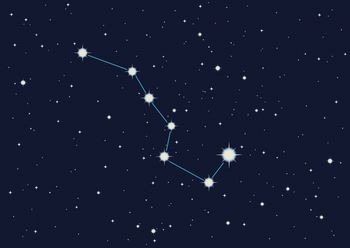 Online Learning
Development Ed
Common Book
Orientation
Service Learning
FYS
Learning Community
A first-year seminar does not equal a first-year experience
Has your first-year seminar been formally assessed or evaluated since Fall 2006?
41.3%
Yes
14.2% don’t know
44.5%
No
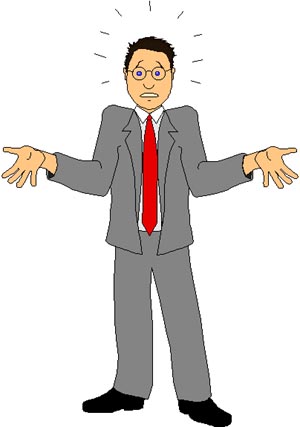 Seminar Assessment
[Speaker Notes: Q70]
Common Seminar Goals
[Speaker Notes: Q66]
Outcomes Measured
[Speaker Notes: Q81 

How do these match up with course goals and topics]
Assessment Strategies
[Speaker Notes: Q76
Q77
Q71

Locally developed 83.1%
CCSSE 96.0%]
The FY Seminar at Your Institution
If you have a seminar, how is it supporting the goals of students and of the institution?

If you don’t have a seminar, how might it be designed to support the culture, curriculum, and population of your college?
Questions?
For More Information
Jennifer R. Keup, Director
	E-mail: keupj@mailbox.sc.edu
	Phone: (803) 777-2570

	Donna Younger, Dean of Academic Services
	E-mail: dyounger@oakton.edu	
	Phone: (847) 635-1656